Fourier Series and Fourier Transforms
Example from problems class.
Find the first six terms in the Fourier series for the function with T = 4 defined by:
Compute the Fourier transform of the function:




Determine the Fourier transform of the function:
1
Fourier transform of f(x)
We have:




Break integral into parts
First part:
Second part:
Fourier transform of f(x)
Third part:
Fourth part:
Fourier transform of f(x)
Convolution example
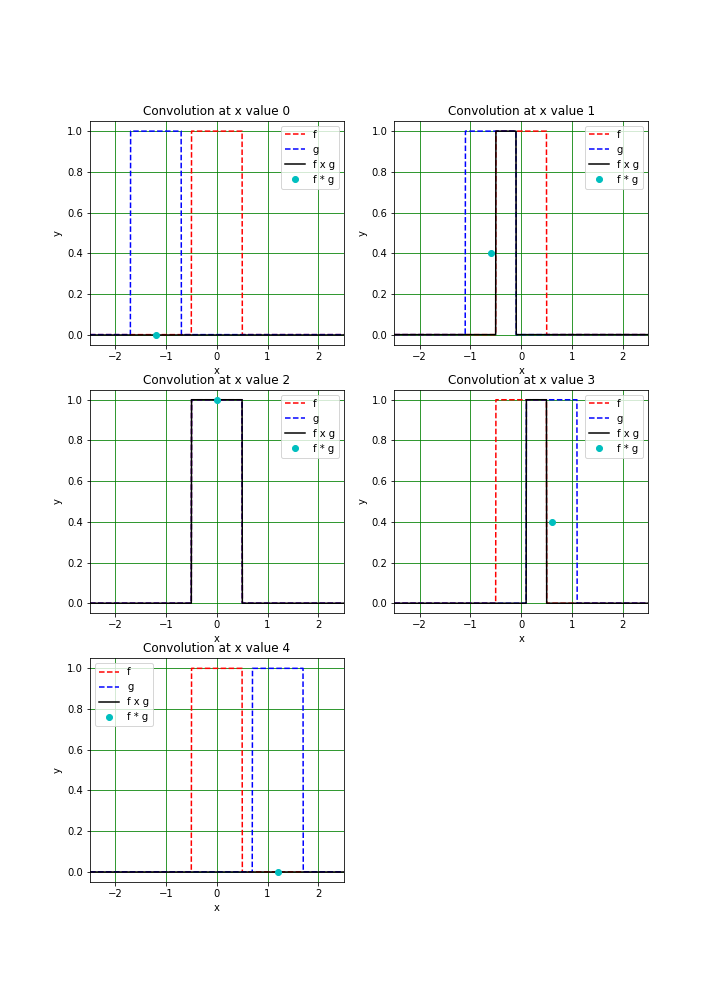 Remember what convolution is:


The value of                  at a given x is the overlapping area of f and g  

(Here we have f = g.)
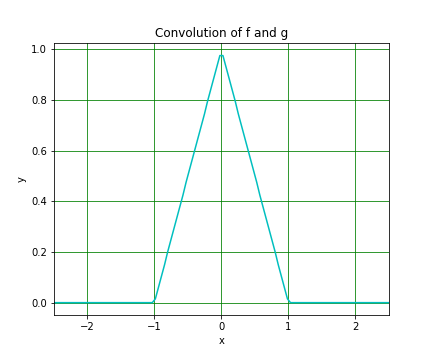 5
Convolution example – animation
6
Convolution example
If          is the Fourier Transform of g then:

This gives us:
7